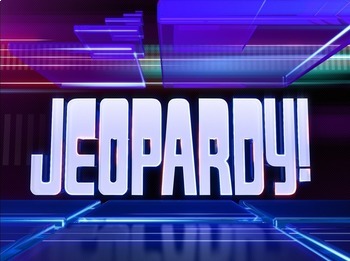 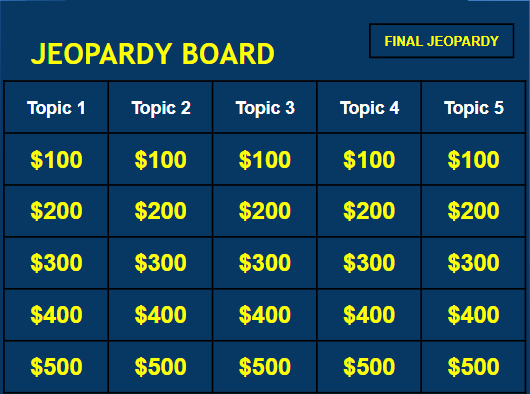 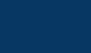 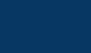 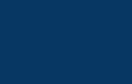 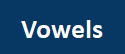 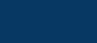 Words
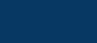 Consonants
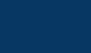 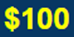 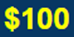 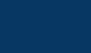 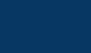 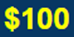 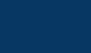 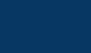 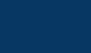 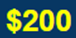 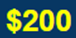 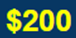 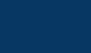 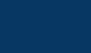 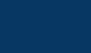 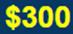 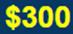 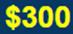 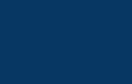 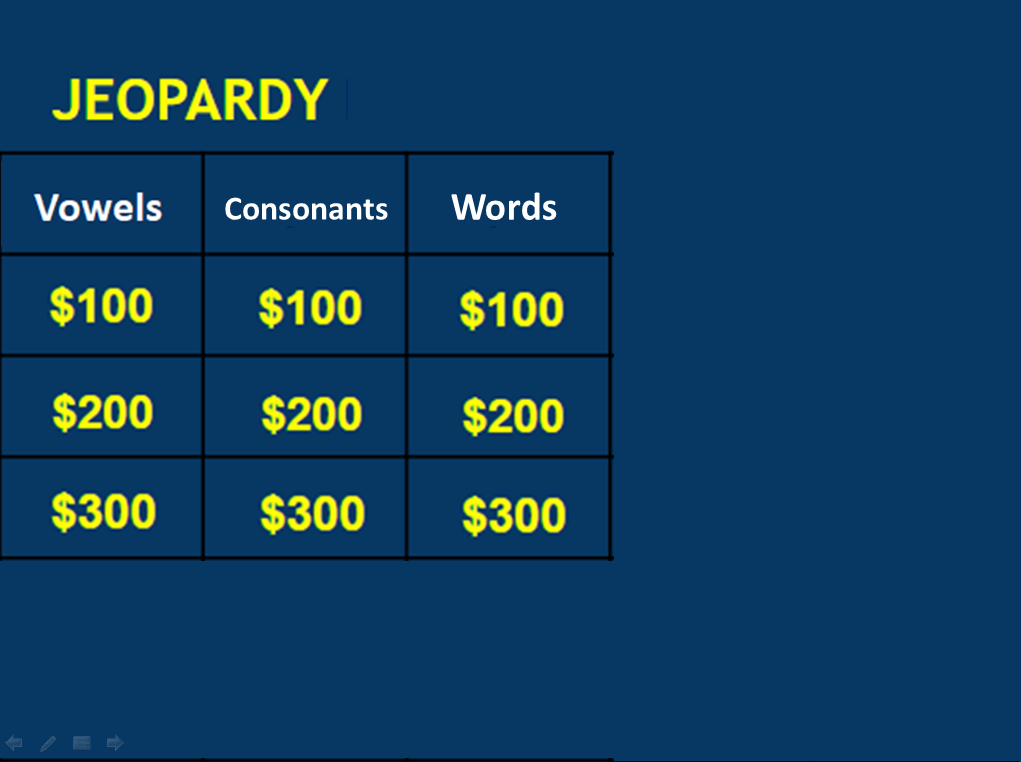 1_1
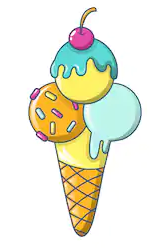 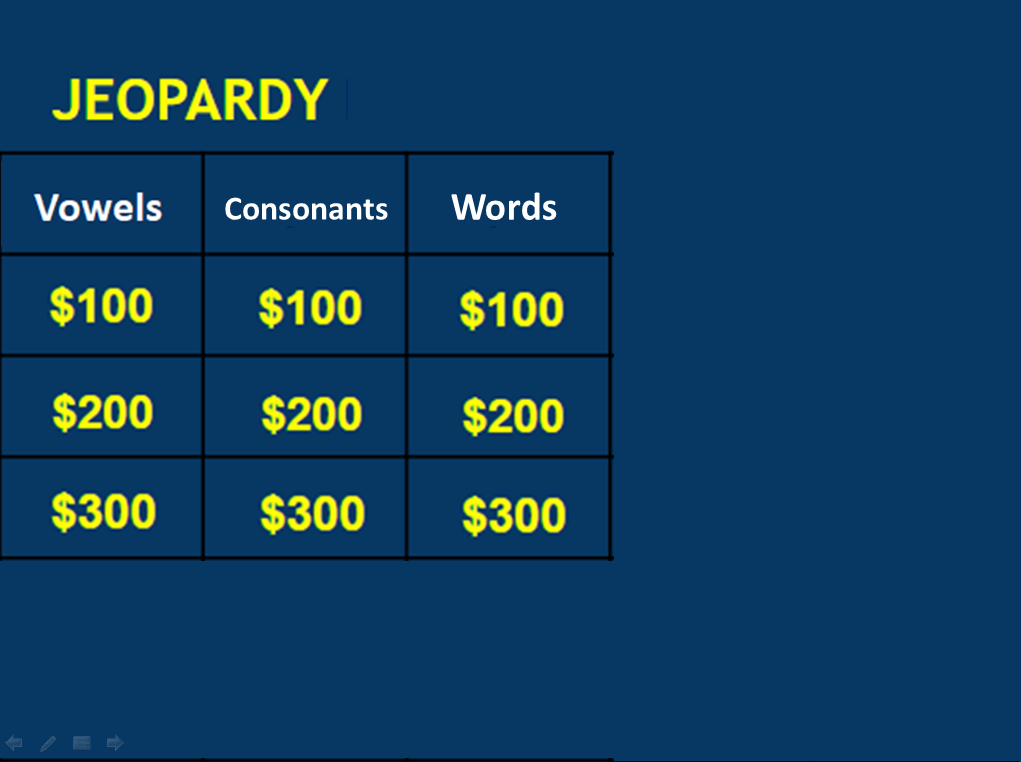 1_1
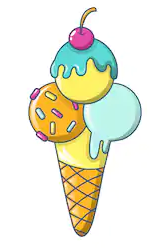 What is a 
long “i” ( ī )
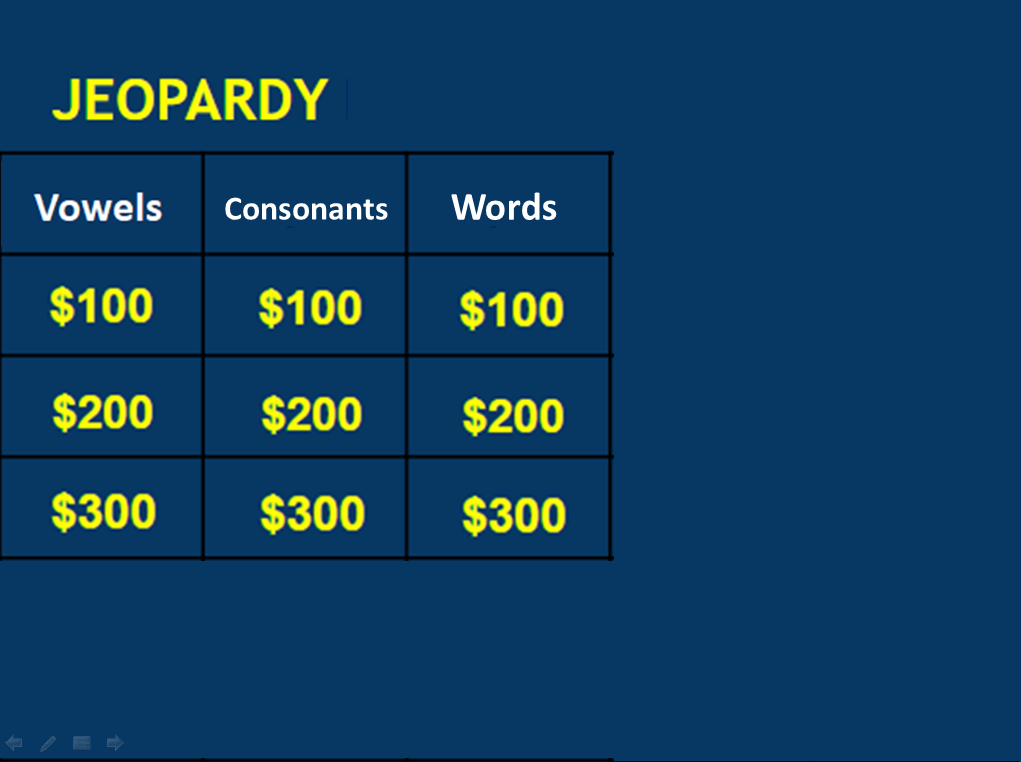 1_2
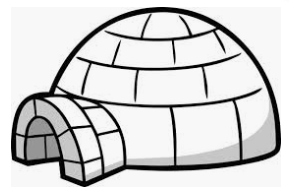 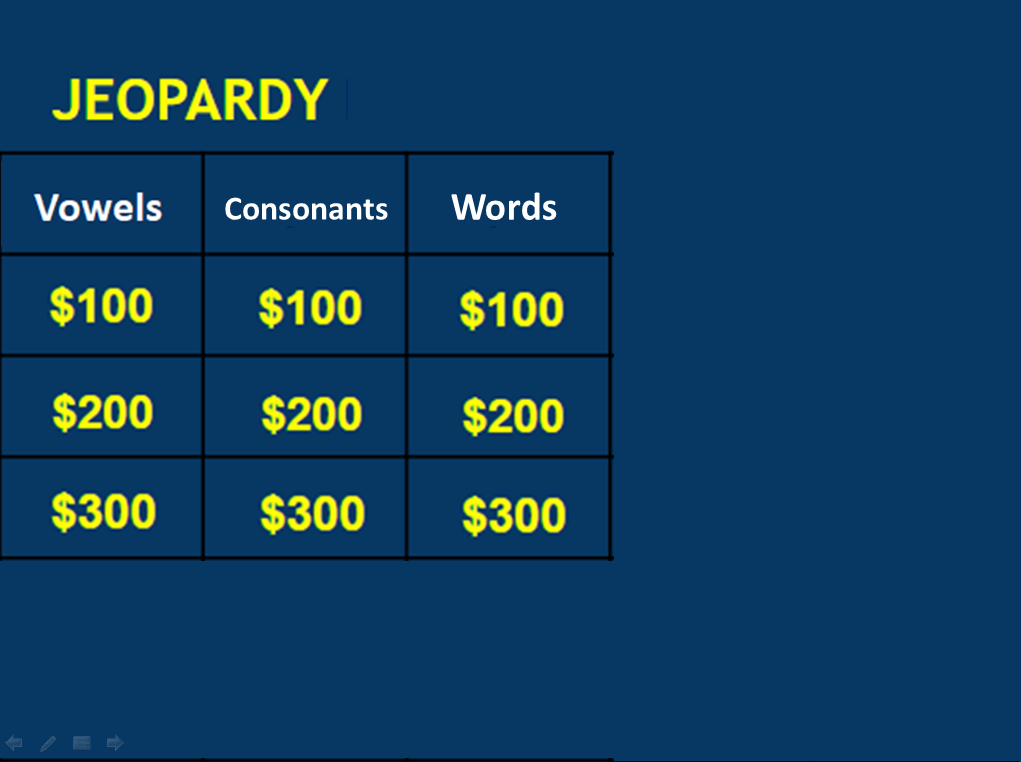 1_2
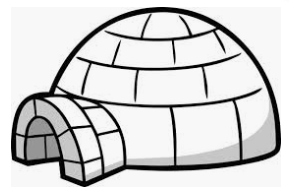 What is a 
short “i” (ĭ)
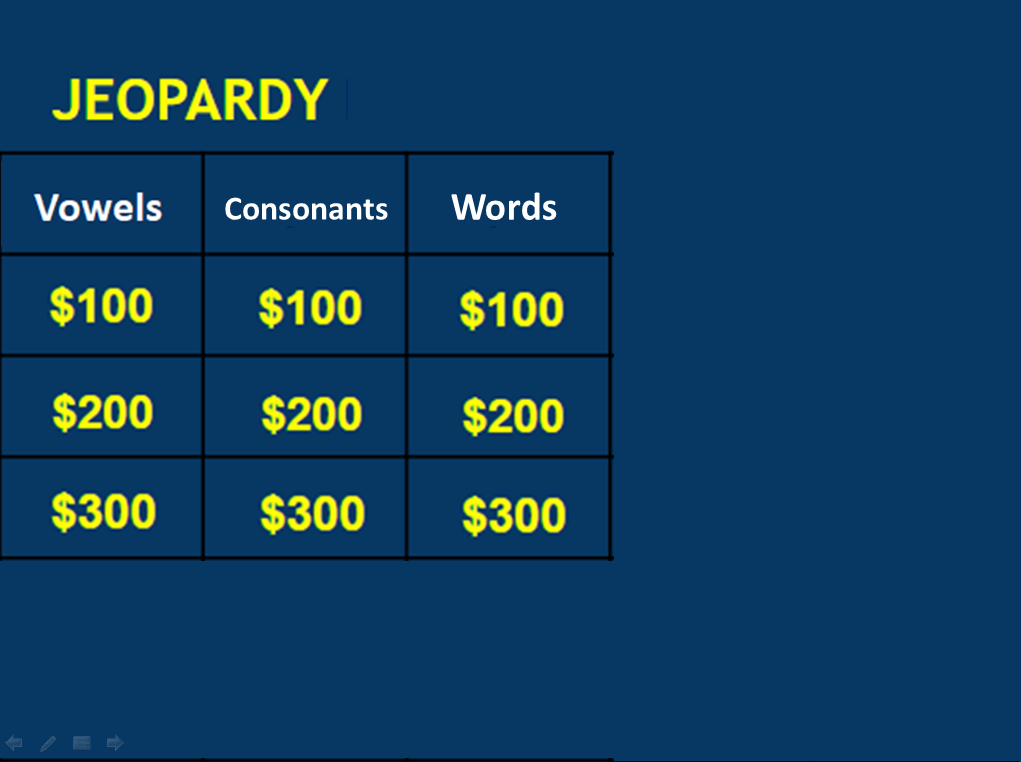 1_3
What is a vowel
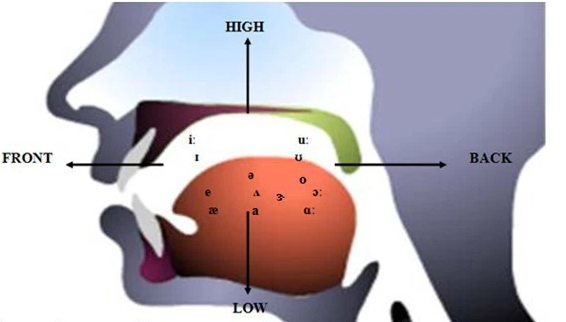 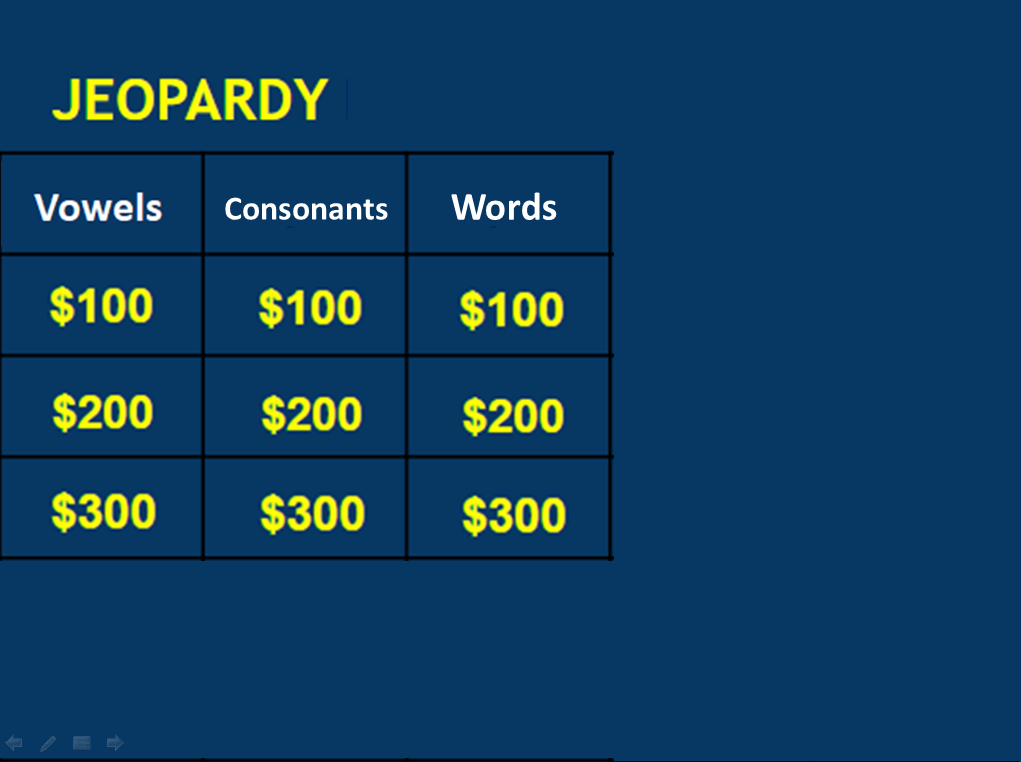 1_3
To say it, you need to open your mouth and your tongue cannot touch anything inside
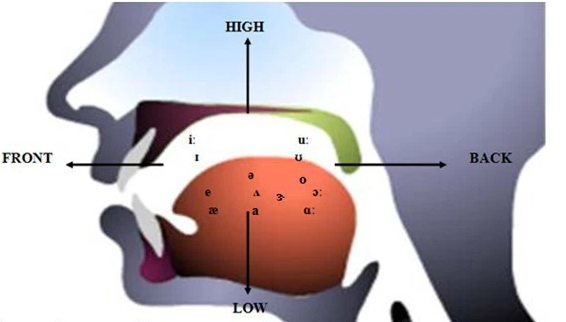 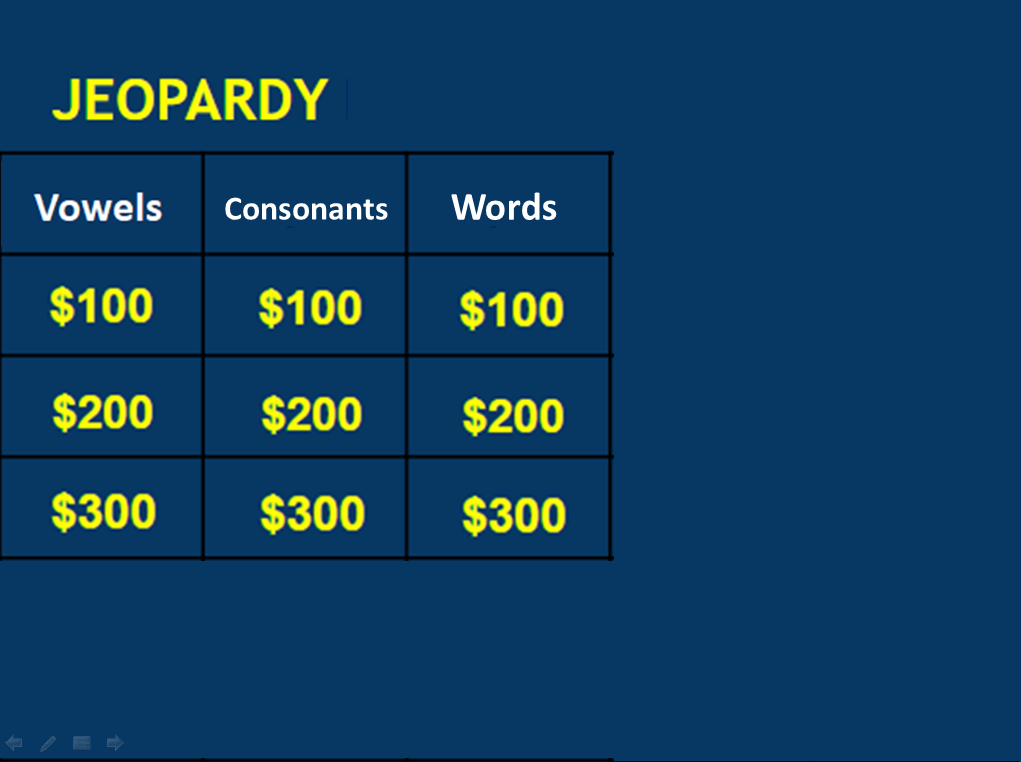 2_1
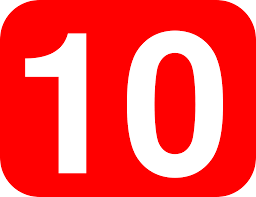 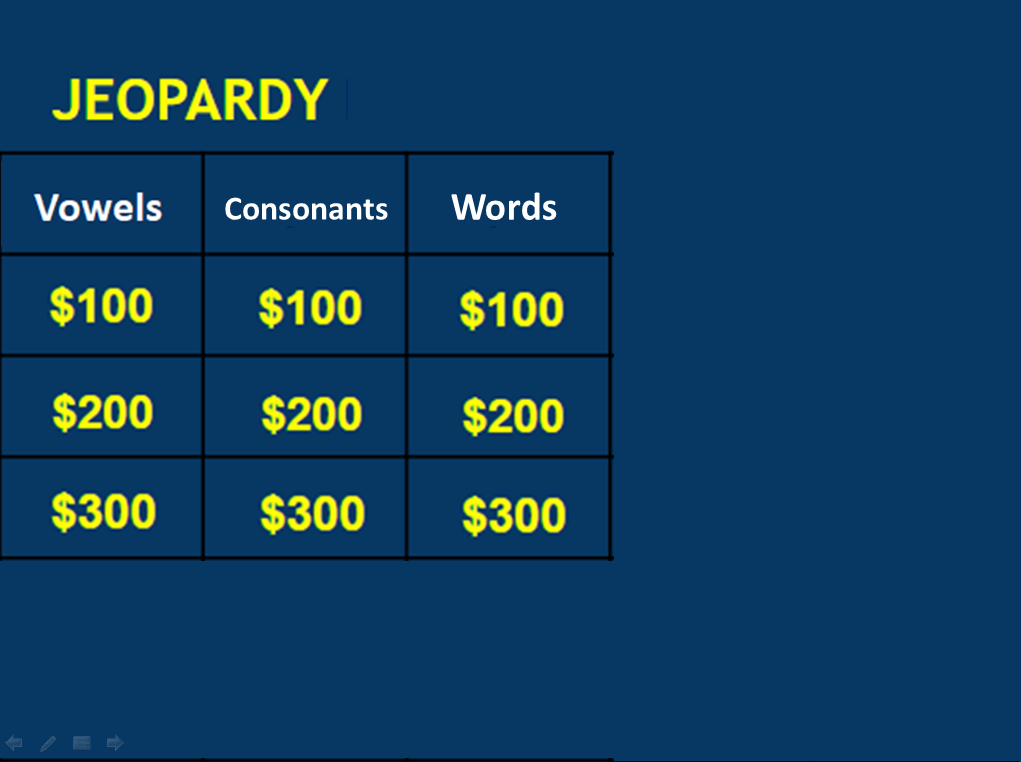 2_1
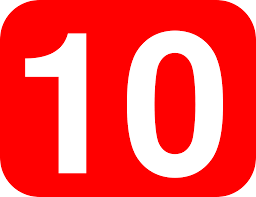 What is the letter “t”
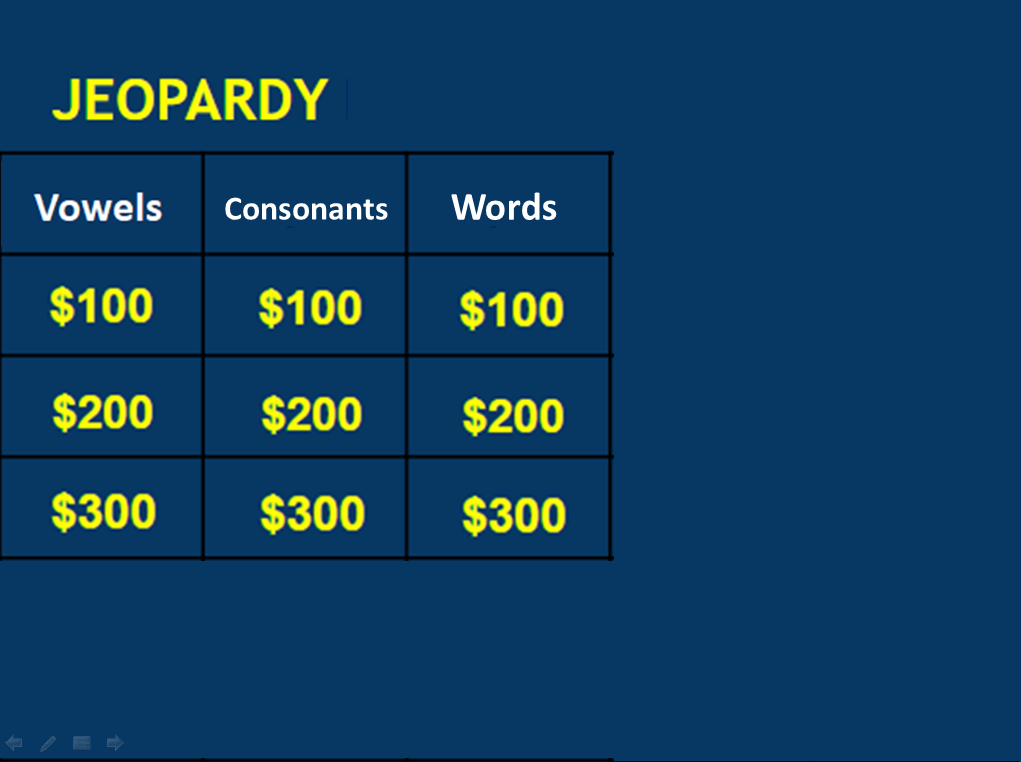 2_2
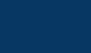 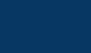 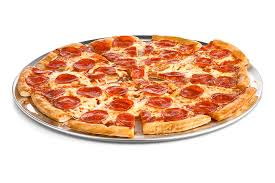 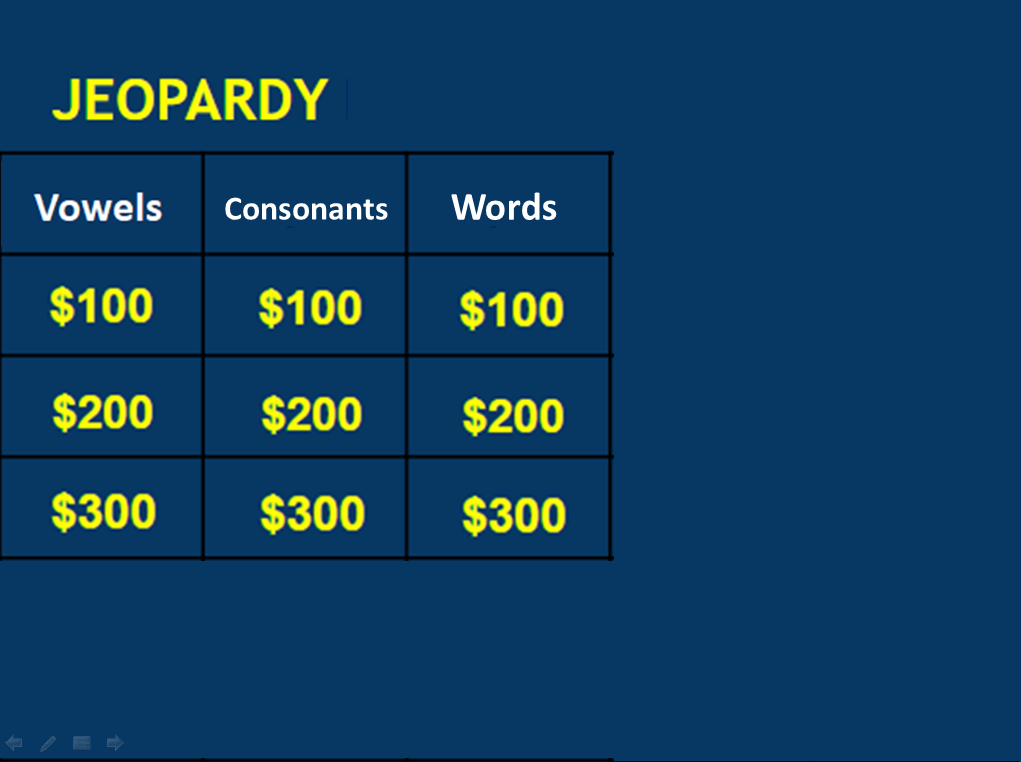 2_2
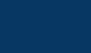 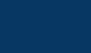 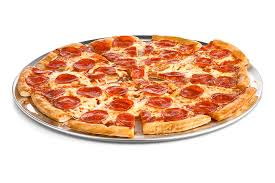 What is the letter “p”
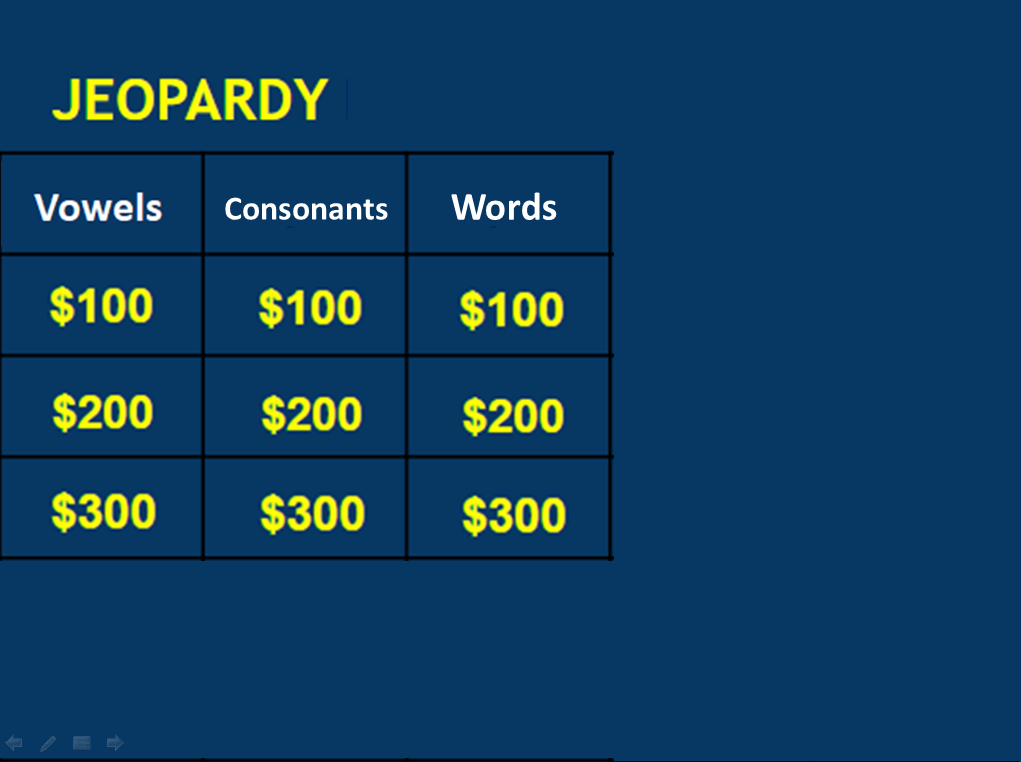 2_3
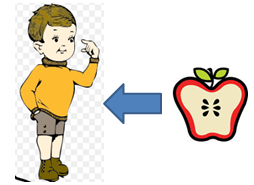 Added to the end of a word to show belonging
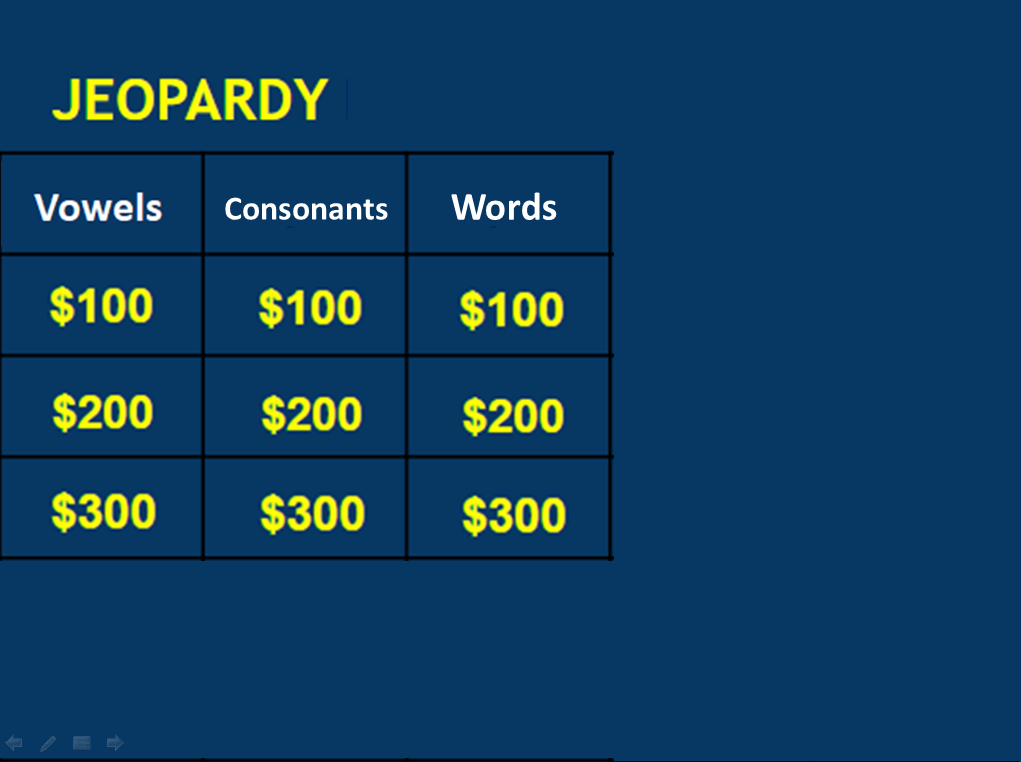 2_3
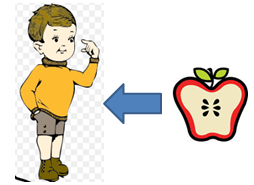 What is 
‘s
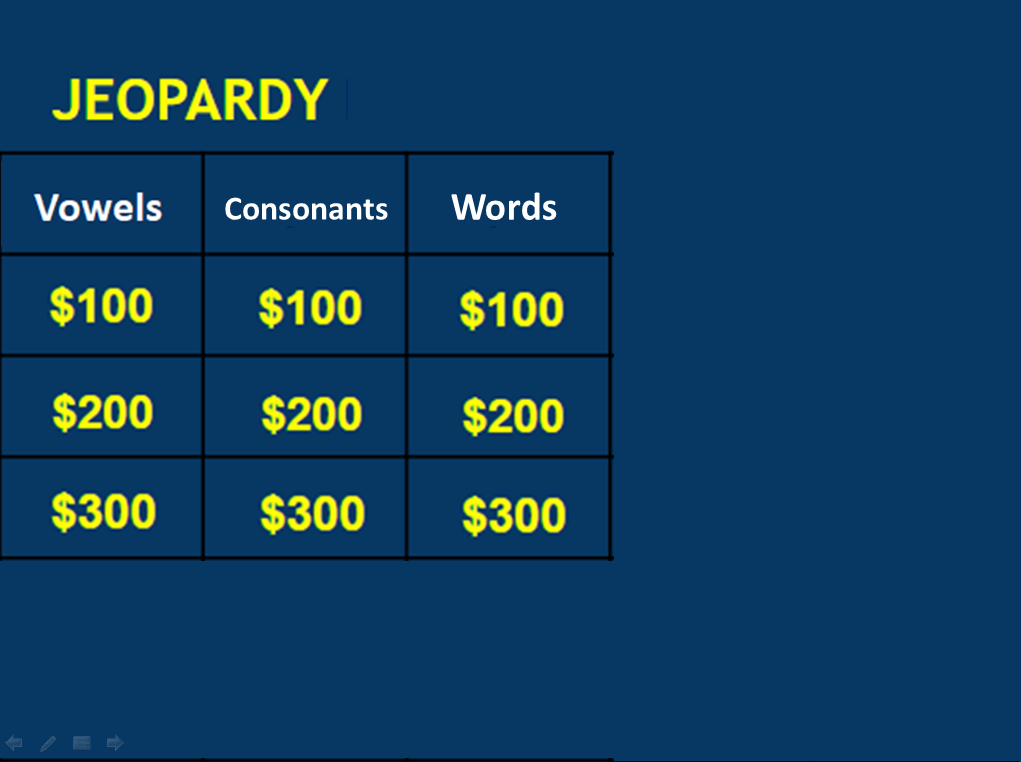 3_1
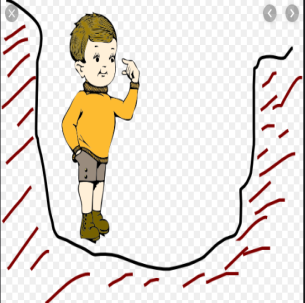 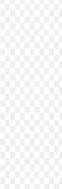 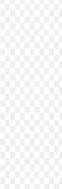 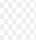 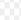 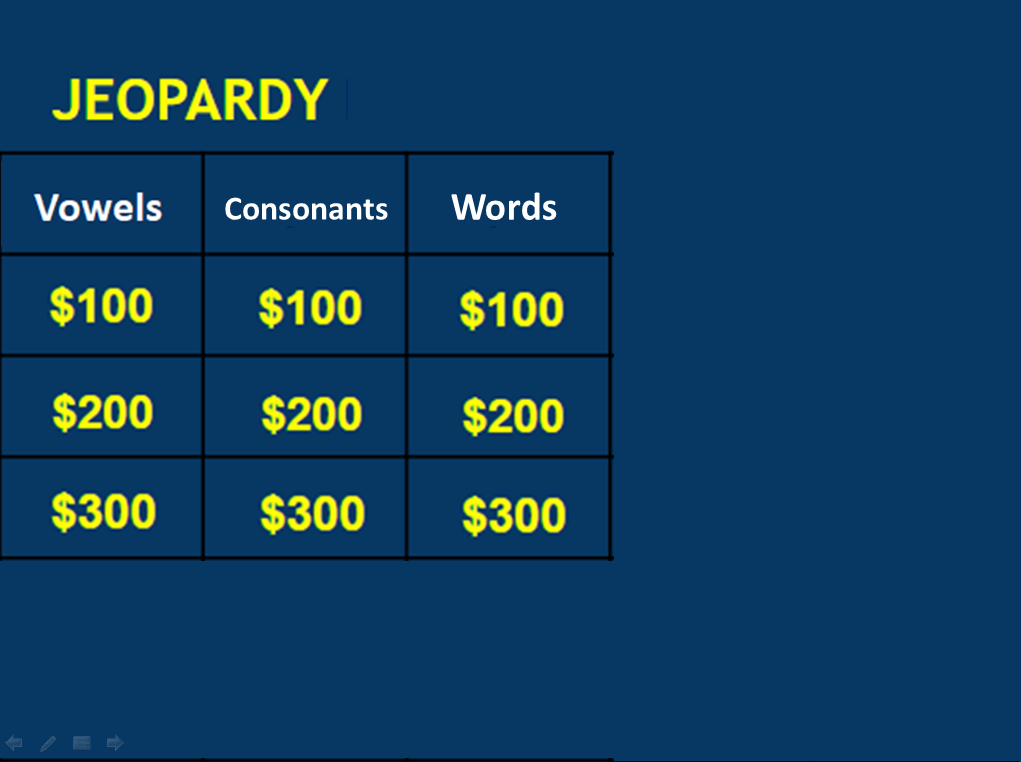 3_1
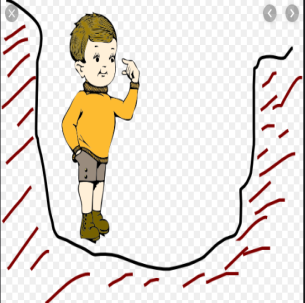 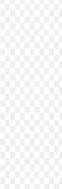 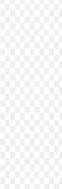 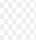 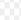 What is 
“p”   “i”   “t”
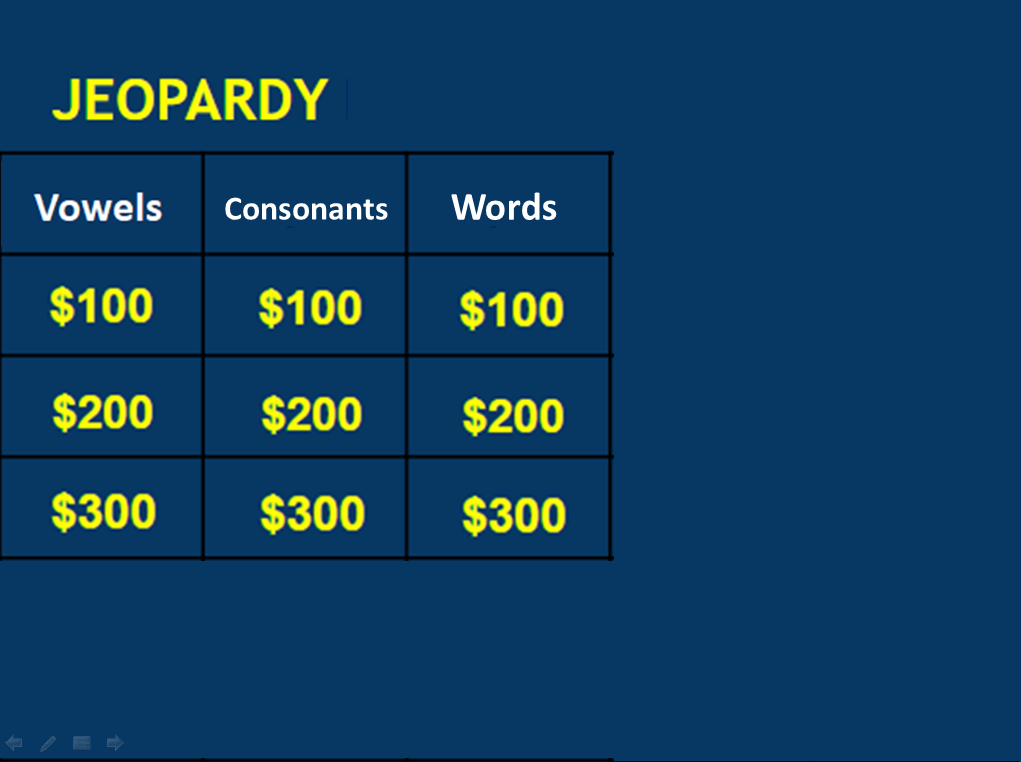 1_1
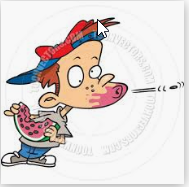 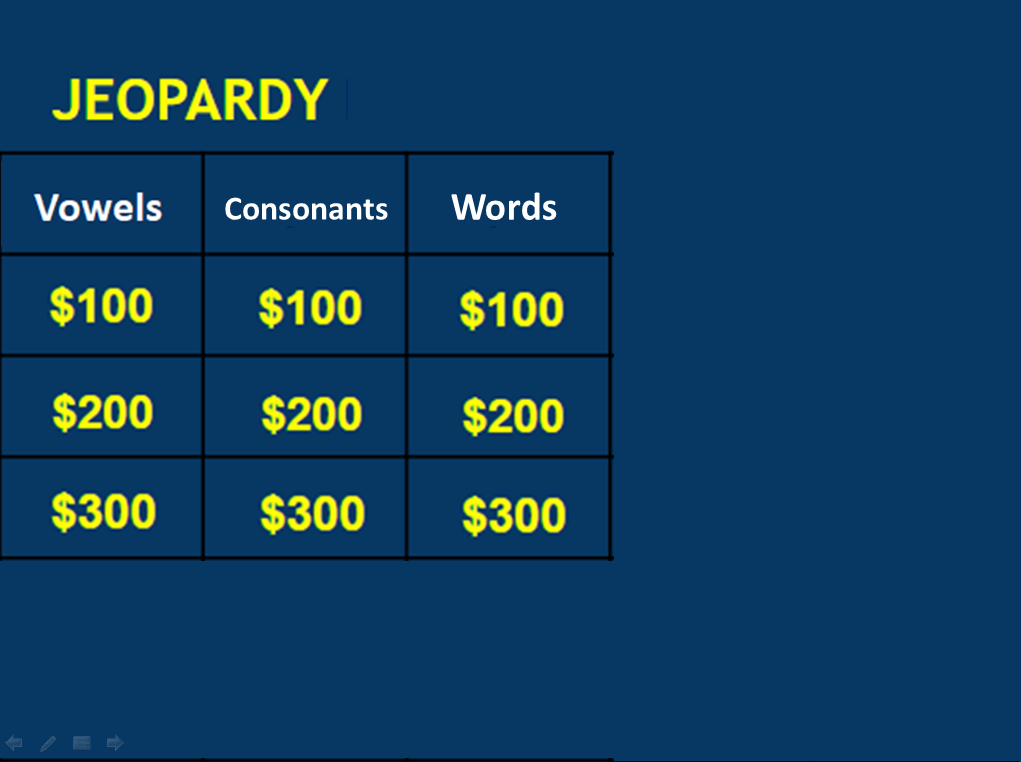 1_1
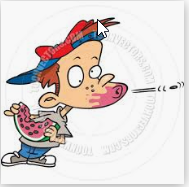 What is 
“s”  “p”   “i”   “t”
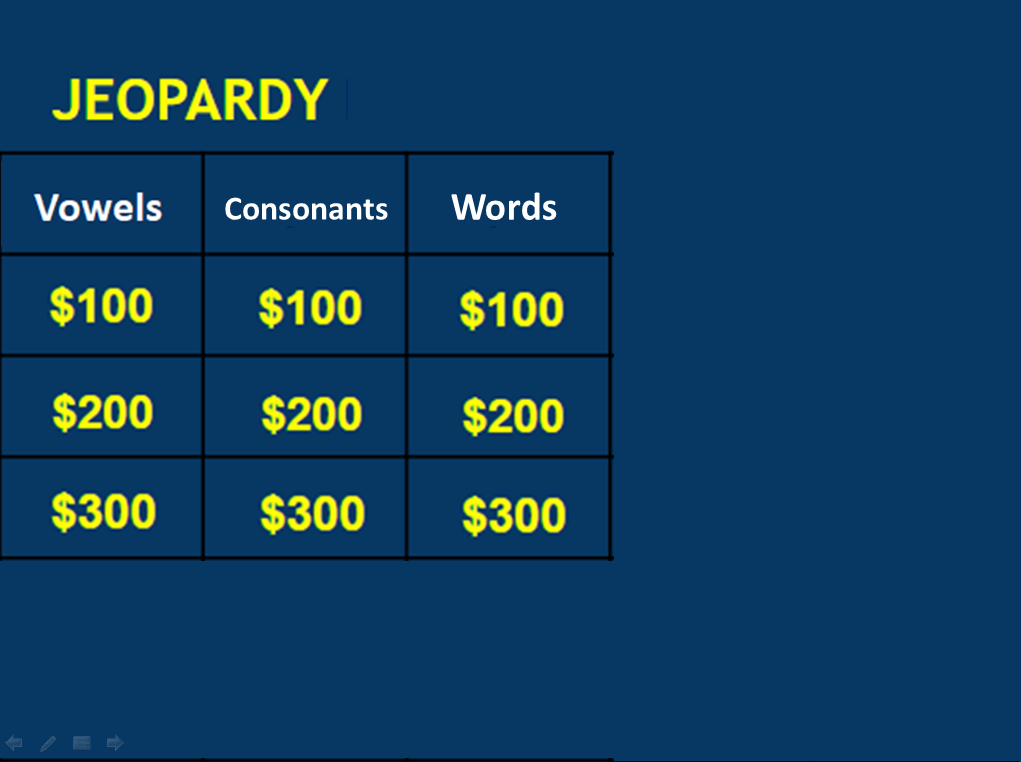 3_3
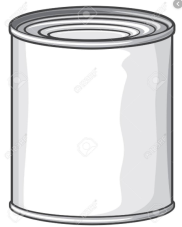 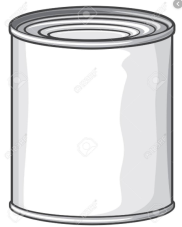 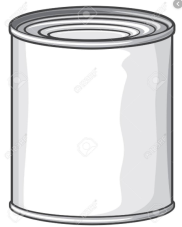 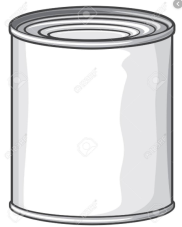 You add this to the end of a word to make it into lots (plural)
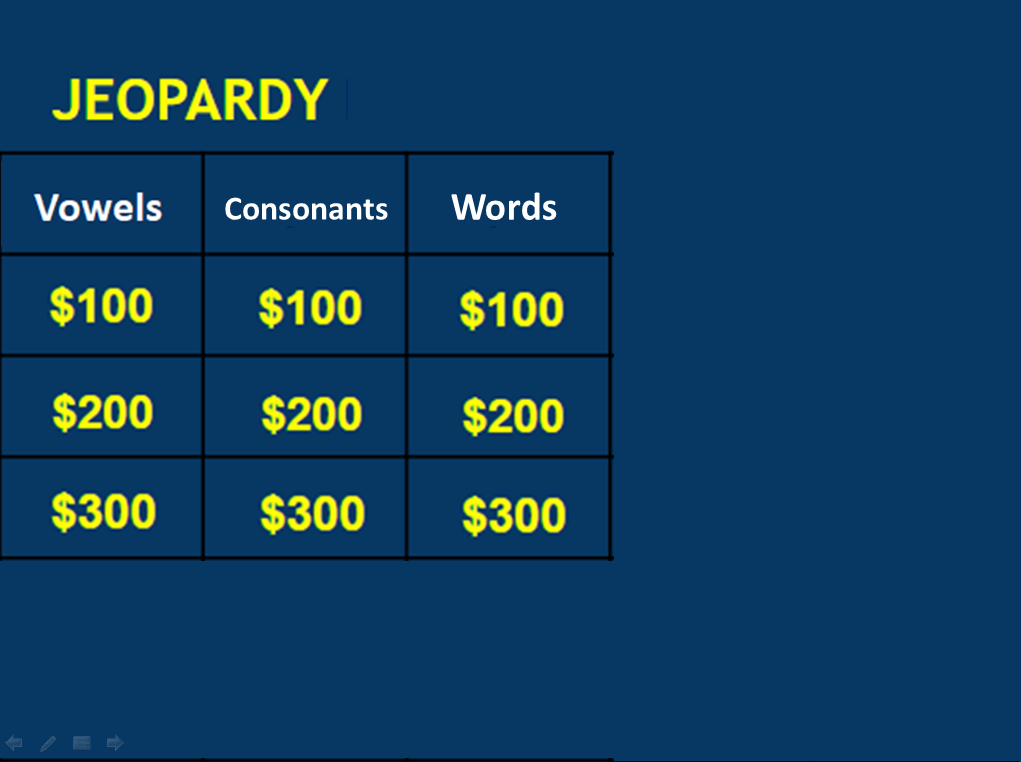 3_3
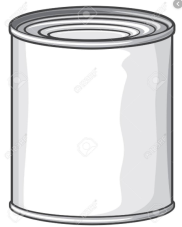 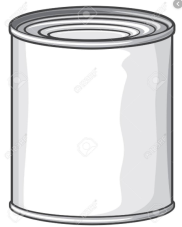 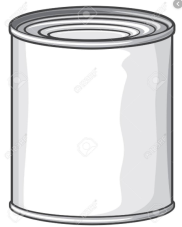 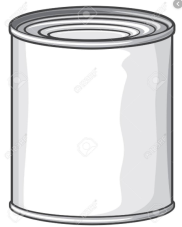 What is the letter 
“s”